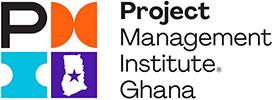 Wisdom: 
 how to solve problems and to cure VUCA 


Thomas Walenta


November  2021
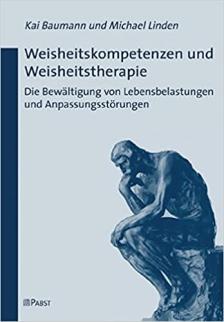 based on: medical research published  in Berlin, Charite hospital
Kai Baumann, Michael Linden: Weisheitskompetenzen & Weisheitstherapie, Pabst Science Publishers 2008
1
Why this topic
Who am I? 
1st project 1974, 1st PMO 1995, 1st program 2001, 31 years @ IBM, PMI Fellow, PMP, PgMP

What will you learn? 
what is wisdom, how to build it, where do you stand Wisdom cures VUCA

Why should you learn it? 
improve your capability to handle life and projects
2
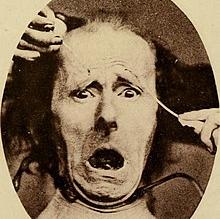 Do you remember FUD?
Fear, Uncertainty, Doubt
 
Term coined by Gene Amdahl after leaving IBM 50 years ago
marketing strategy to instill FUD about a competitor
also used in politics 
emotions are bad advisors!
3
thrill
choices
curious
exploring
Is VUCA the new FUD?
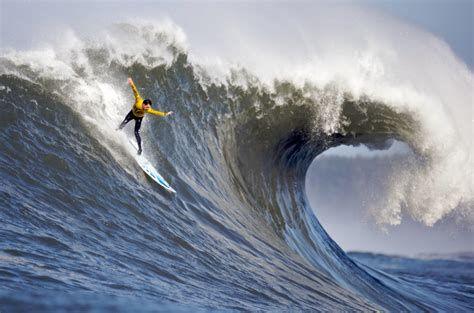 The VUCA world
Is VUCA real?
4
Opposite of the VUCA perception
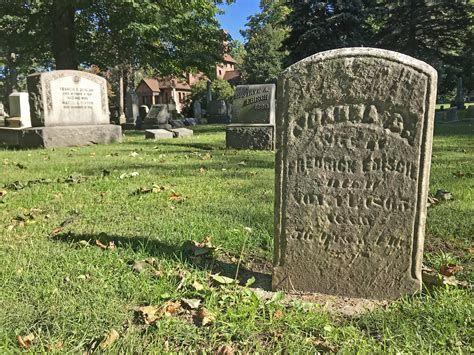 SC² vs VUCA
Is this better? Do we need both views?
5
Positive feelings facing VUCA:
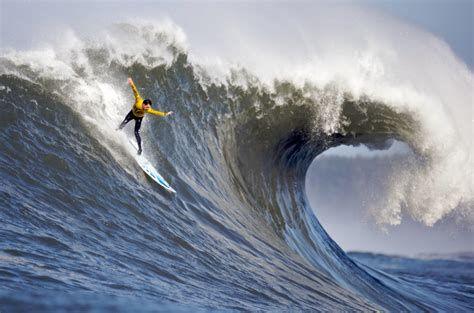 thrill
choices
curious
The VUCA world
exploring
Who tells you VUCA is bad? Why? FUD?
6
Find the balance
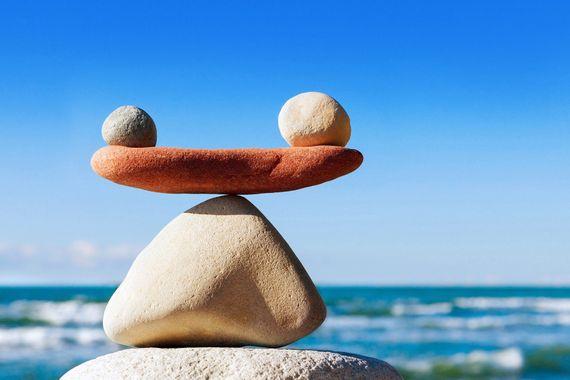 Balance
Our own choice
WISDOM
VUCA
- day
- antifragile
- strive
SC²
- night
- resilient
- survive
Volatility
Stability
Certainty
Uncertainty
Simplicity
Complexity
Clarity
Ambiguity
It’s your conscious choice
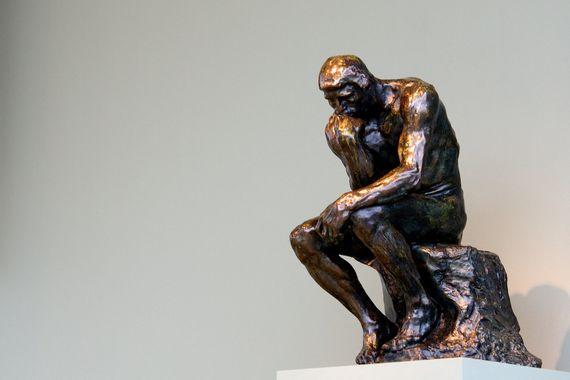 10 Competencies from medical research
Wisdom: 10 competencies 
to build & maintain
How to improve?
8
Wisdom roots deep.
Wisdom defined:Wikipedia: .. ability to contemplate and act using knowledge, experience, understanding, common sense and insight.

Baltes: .. Expert Knowledge concerning the fundamental pragmatics of life. (make sense of life)
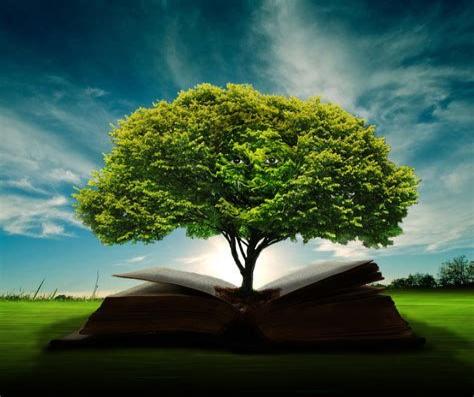 It’s the fundamental pragmatics of life.
9
[Speaker Notes: https://youtu.be/SvMiXk2gGSk
https://berlinwisdommodel.weebly.com/baltes-definition-of-wisdom.html]
1. Competence to change perspectives
gain experiences that show that other’s views can be a solution to my problems
ability to see a situation from another’s view 
examples: Salomonic solutions, Gordic knot, paradox intention, glass is half full, think outside the box

how to improve: change roles (role play, actor), try seven hats (deBono), always look for alternatives, design thinking,walk in the other’s shoes, focus outside ..
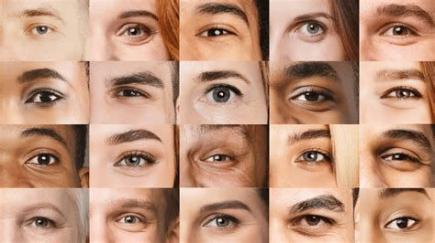 https://youtu.be/eukpuF9Nt8k
10
[Speaker Notes: Photo left, text right: reading habit, photos, rather than text, catch eyes first anyway 

Principle:
Max 3 points, each has as less as possible key words.]
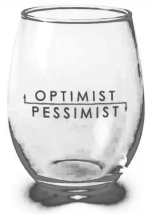 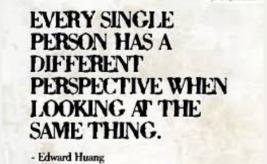 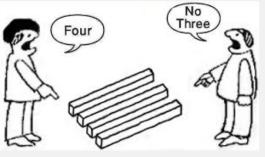 https://www.youtube.com/watch?v=QGhEjC-5WDE
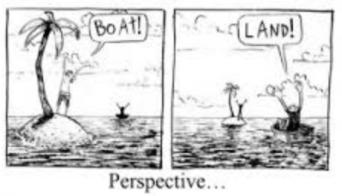 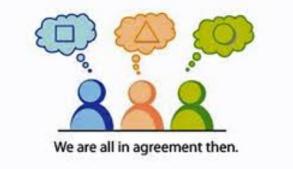 2. Competence empathy
emotional competence to understand the other’s feelings

examples: feel touched, feel (un)fairness or (dis)respect 

how to improve: focus from inside to outside, active listening, watching, interacting, networking
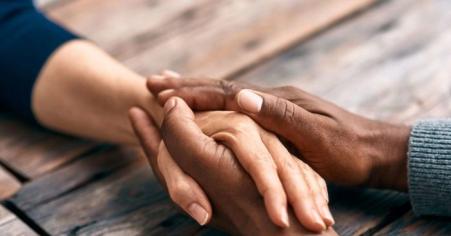 12
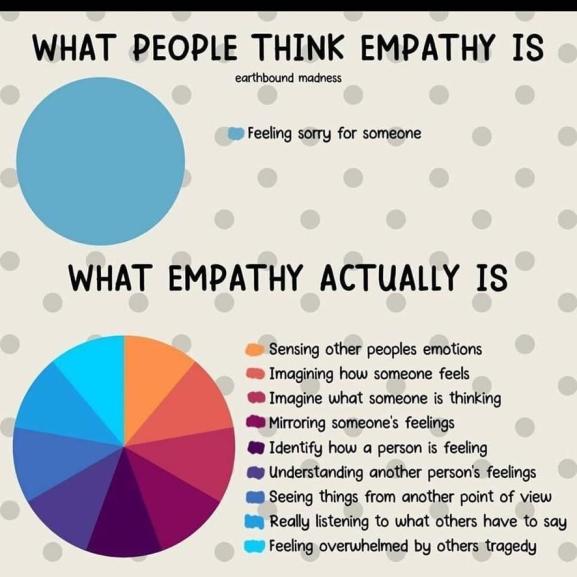 13
3. Competence to be aware of and accept own emotions
emotional competence to feel and differentiate one’s own emotional states – self awareness
and then being able to accept them (even if they are negative)
leads to confidence and authenticity

examples: grief – joy, crying in a movie, laughing, excitement

how to learn: name your feelings, feel them deeply, identify the triggers, JoHaRi Window
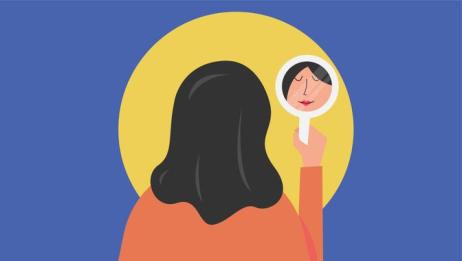 14
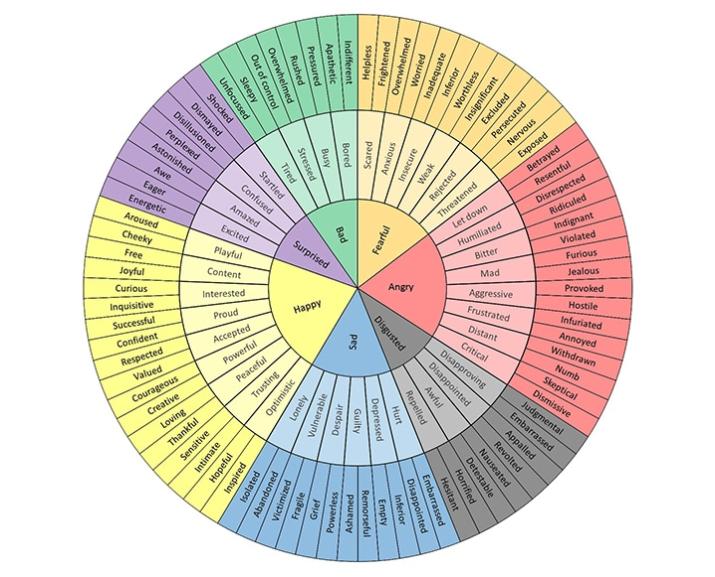 15
Robert Plutchik, 1980
4. Competence to balance emotions, serenity, self-control
peacefulness, staying quiet, patience, balance
control visibility of own emotions to others
enables distance to triggers and freedom to act

examples: poker face, amplification, masking, humor, self-irony 

how to learn: meditation, being centered, mindfulness, know your triggers, get feedback, have a mentor, minimize blind spots
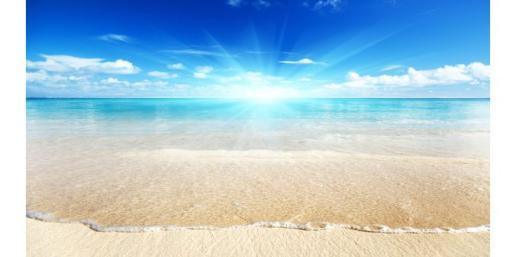 16
Self-Control: Crucial Conversations (Grenny et al.)Understand (and mitigate) automatic emotional reactions engrained in our brain
diversity
curiosity
culture
habit
experience
learned
beliefs
perception
values
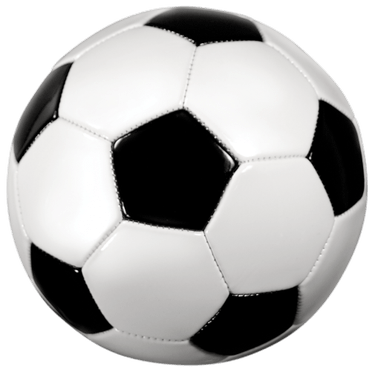 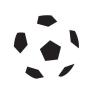 Trigger, see & hear 
incomplete
Make sense, tell yourself a story
judgement, feeling
(re-)act
question to triggerer (more data?)
question to 
yourself(is this the right story?)
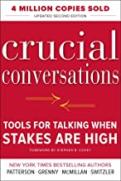 17
5. Knowledge about facts & problem solving
knowledge to survive and to strive
assimilation: apply known schemes to situations> heuristic intelligence, facts WHAT
accommodation: find unknown schemes> epistemic intelligence, know strategies to solve problems HOW

examples: Delphi Oracle, Mentor, Nestor

how to learn: read, listen, connect, play (experiment) and exercise
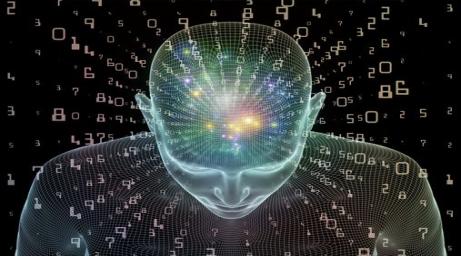 18
6. Contextualism
events and perceptions depend on context 
classify events & perceptions based on situation, timeline/history and social relevance
enables to take another perspective 
systems thinking 

examples: stakeholder analysis, design thinking, networking, exploring

how to learn: practice convex/divergent thinking, de-focus, widen your viewpoint, ask others, get a mentor
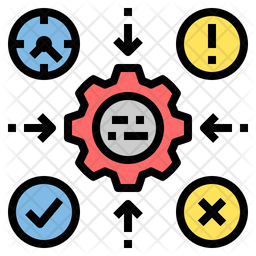 19
7. Relativism for values / tolerance for pluralism (diversity)
accept the value system of others while preserving your own perspective
respect other opinions without seeing them as an attack to our own 
in contrast to rigidity and mono-causality

examples: there are many truths (non monism), democracy, integration - not assimilation - of immigrants, learn Ubuntu (I am because you are)

how to learn: delay responses, ask for reasons, travel the world, read about other cultures, be open for strangers, get close to universal human values
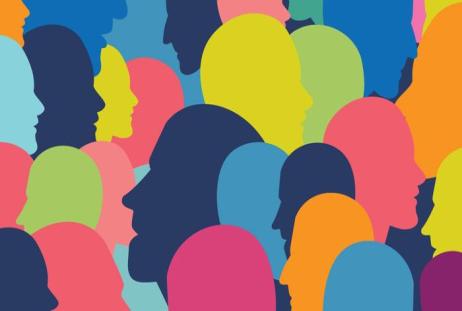 20
Ethical values describe triggers to our emotions
8 human values found in most human cultures (Rushworth Kidder)
Responsibility, accountability
Respect, mindfulness, tolerance, diversity
PMI Code of Ethics and 
Professional Responsibility
Fairness, justice, equitable
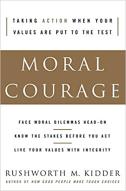 Honesty, truth, integrity
Freedom, autonomy
Community, family, relatedness
Compassion, care, love, help
Compassion, Care, Love
Humility, reverence for life
21
[Speaker Notes: The late Rushworth Kidder was a researcher for human values and ethics. He founded the Institute for Global Ethics  in 1990. 

In quintessence he found most humans in most tribes and cultures to share common human values. We all have negative feelings if one of those values is violated by ourselves or even others. On the opposite, we feel touched and happy if we see the values being upheld. 

The first 4 values listed you also find in PMI’s Code of Ethics and Professional Conduct. PMI did not know the research of Rushworth Kidder, but the volunteers concentrating on them when they formulated the Code seemed to have a good understanding about their own feelings. 

The last 4 values, freedom, relatedness, care and humility can be observed during crisis’ like Corona.]
Global cultural system – a model to understand others 
(based on A World of Three Cultures: Honor, Achievement and Joy by Miguel E. Basáñez)
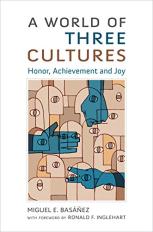 8. Oriented towards sustainability (will power)
ability to delay gratification
pursue and reflect long-term goals
understand different consequences of decisions

examples: marsh-mellow test, Hofstede’s long-term-orientation in cultures

how to learn: look at positive/negative and short/long term consequences of any decision, be patient, set mid/long term goals, self-control
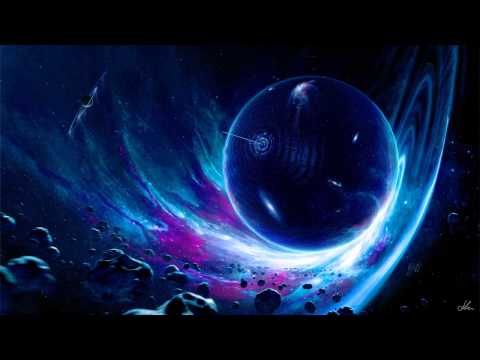 https://youtu.be/Yo4WF3cSd9Q
23
9. Uncertainty Tolerance
Life comes with (is) uncertainty
accept that no result is 100% predictable or controllable
Panta Rhei (everything is in flow, Heraklit)

example: swim in river, bungee jumping, start a project

how to learn: prepare for multiple outcomes (strategize), recognize positive surprises, ask ‘what if..’ questions
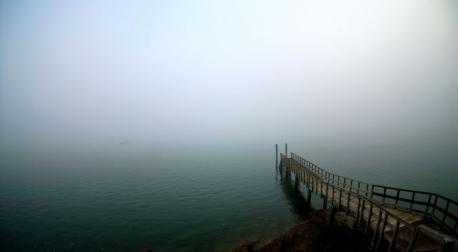 24
10. Self distance, humility
Accept there are higher goals than your own well-being
Accept that you are not the center of the universe
opposites:  narcissism, envy, bragging, pride, greed
be a giver, not a taker (see Adam Grant)

examples: ‘I know that I know nothing’ (Socrates)

how to learn: focus on others, be self-aware
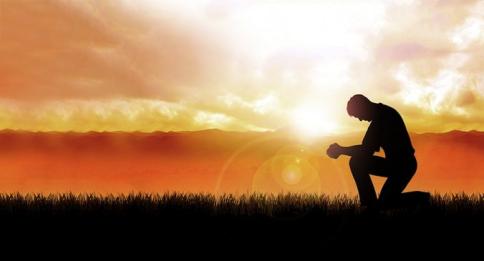 25
Emotional Intelligence – a base for wisdom and leadership
4. Competence to balance emotions, serenity, self-control
3. Competence to be aware of and accept own emotions
me
observe
act
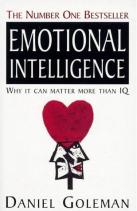 Stakeholder Management
you
2. Competence empathy
Improve competencies to increase your Wisdom level.
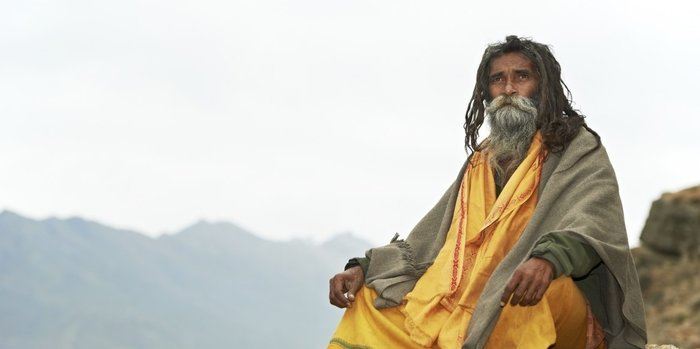 Wisdom: know how to live
27
Know yourself better.
Start improving 3 wisdom competencies.
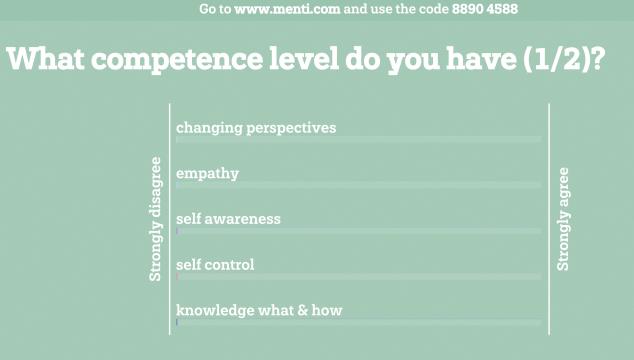 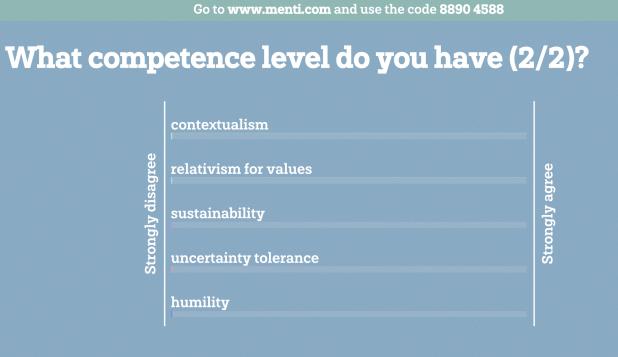 menti.com

8890 4588
29
Wisdom helps balance VUCA and SC²
Volatility
Stability
Uncertainty
Certainty
Complexity
Simplicity
Ambiguity
Clarity
Creating your own balance of perceptions
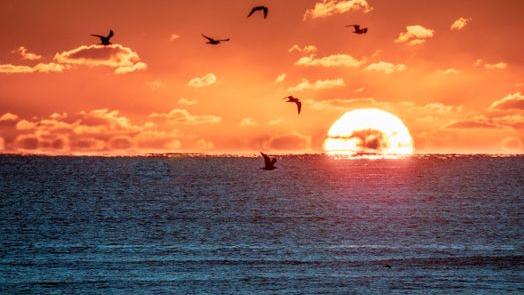 Now - go and become wiser, 
master your life better,
improve society and the world, 
and do not fear VUCA but embrace it.
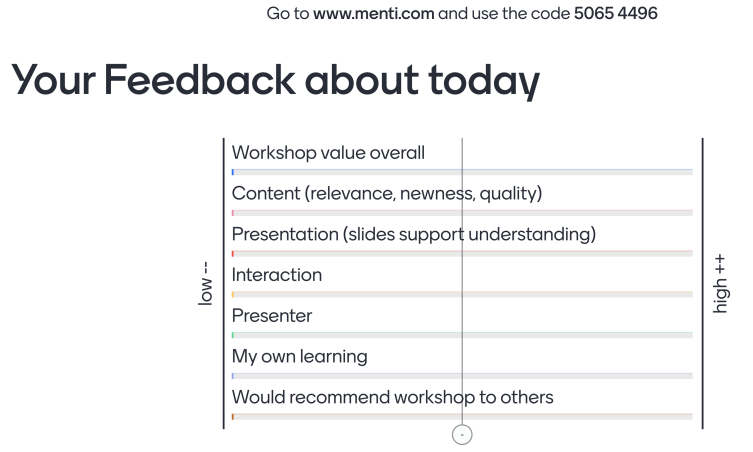 menti.com

5065 4496
[Speaker Notes: The late Rushworth Kidder was a researcher for human values and ethics. He founded the Institute for Global Ethics  in 1990. 

In quintessence he found most humans in most tribes and cultures to share common human values. We all have negative feelings if one of those values is violated by ourselves or even others. On the opposite, we feel touched and happy if we see the values being upheld. 

The first 4 values listed you also find in PMI’s Code of Ethics and Professional Conduct. PMI did not know the research of Rushworth Kidder, but the volunteers concentrating on them when they formulated the Code seemed to have a good understanding about their own feelings. 

The last 4 values, freedom, relatedness, care and humility can be observed during crisis’ like Corona.]